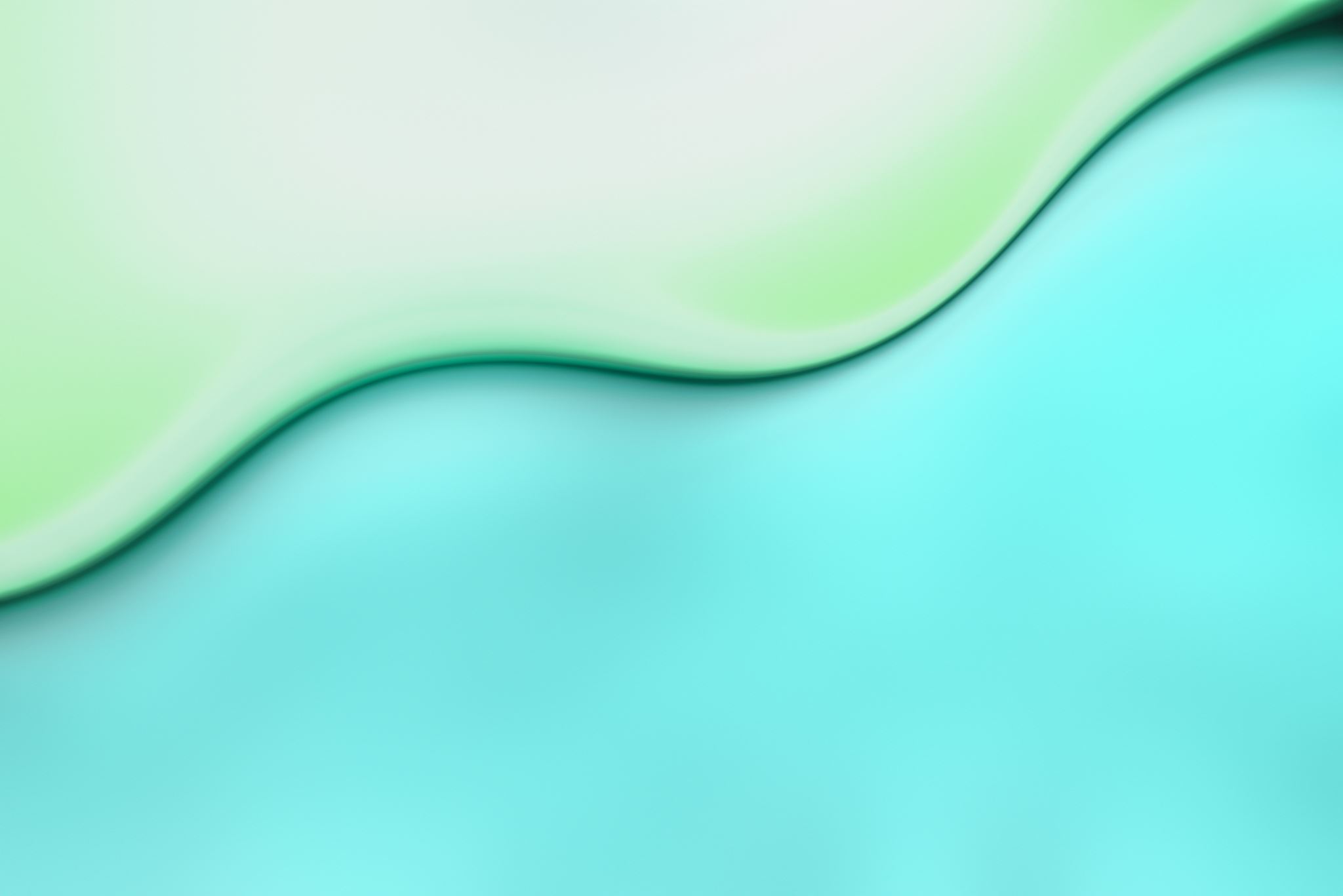 Senior Center Building Update
April 23, 2024
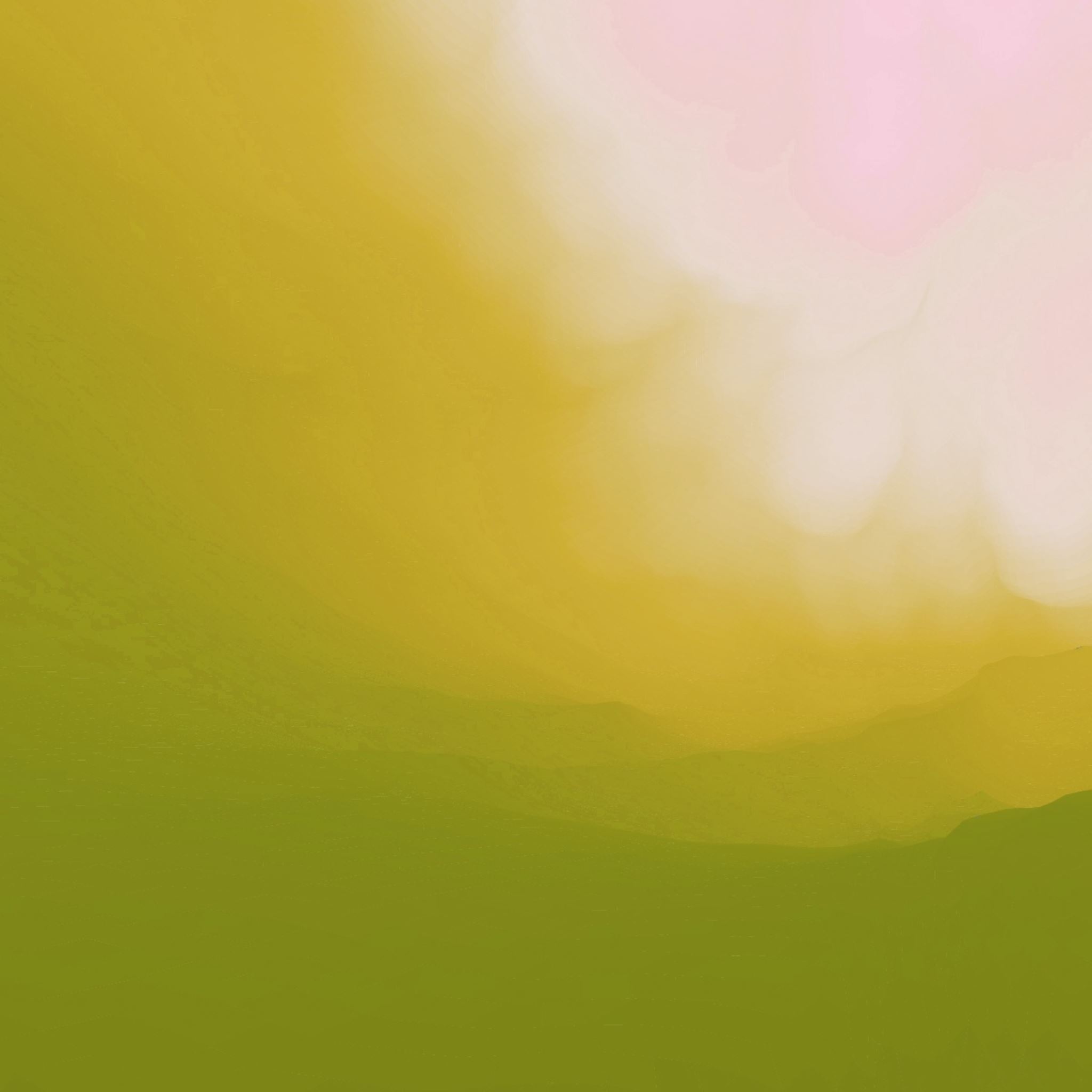 Current Senior Center is Inadequate
Hard to find
Not enough parking
Not enough programming space
Not enough office space
No space for confidential conversations
No commercial kitchen
Not ADA compliant
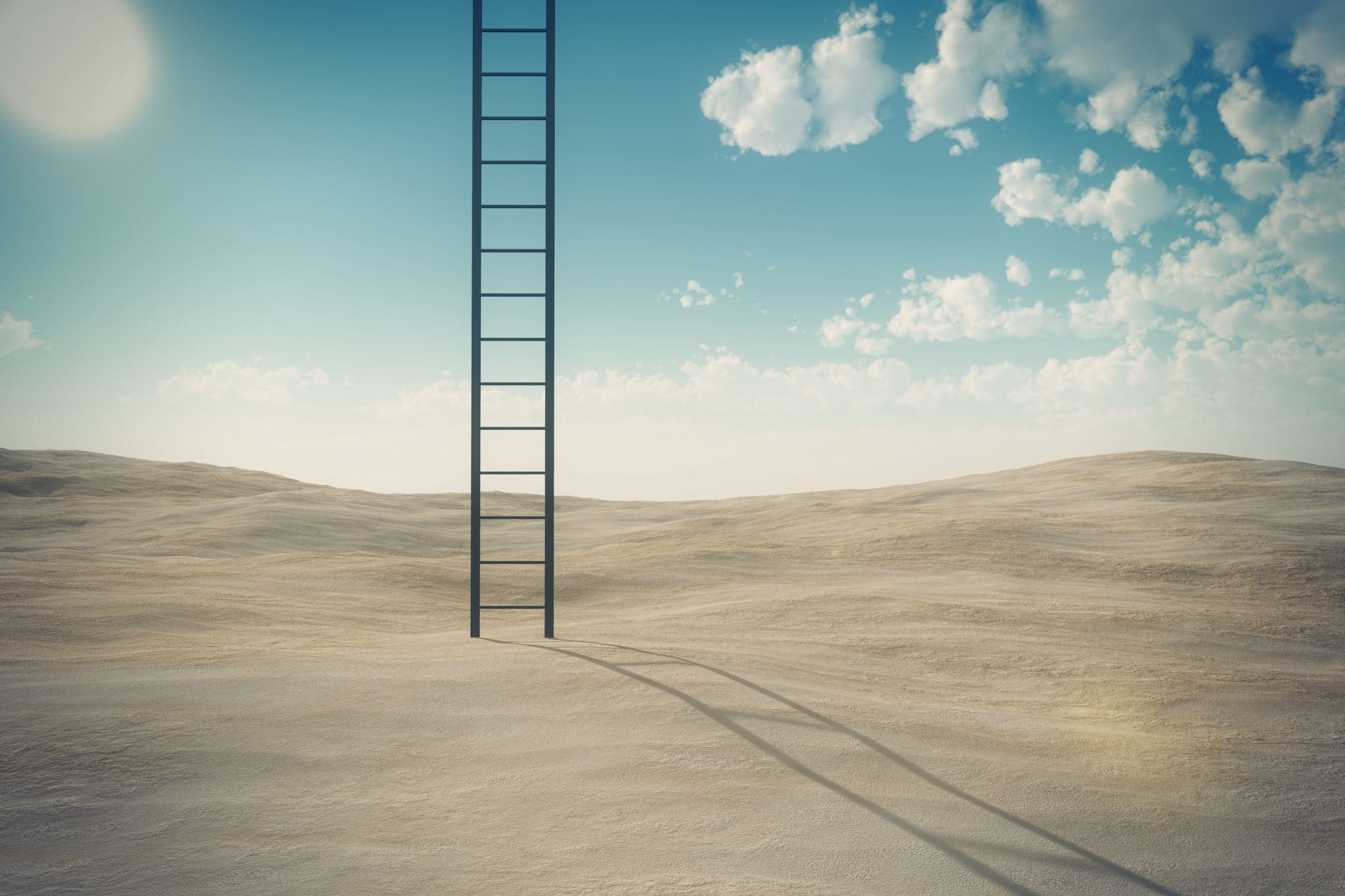 Challenge:Finding Suitable Land
Many Sites Have Been Considered
Original Feasibility Study (2019-2020) 
Ended with Town Meeting voting down West Main Street site
Working Group (2022-2023) 
Ended with Parks & Rec backing out of Pirone Park site
Senior Center Site Selection and Building Committee (2023-present) 
Narrowed to three Town-owned parcels
Three Potential Sites
Brook Street
Bishop Road
Groton-Harvard Rd
Brook Street Site
Brook Street
Limitations
Build around main utility connections
Possible ledge
Buffer for abutters
New security fence for DPW
Flood zone and wetland buffer considerations
Advantages
All Utilities in Place
Potential connection to West Main St via foot bridge
Next Steps:  Architect consultation, soil samples
Bishop Road Site
Bishop Road
Limitations
No utilities onsite
Isolated location/poor street visibility 
Railroad crossing
MassDevelopment gate
Road ownership
ACEC & Rare Species
Advantages
Open site for lot size & design
Open site for construction
Little traffic
Close to downtown
Adjacent to Oxbow
Next steps:  Engage Mass Development regarding process to move gate and clarify road ownership.  Inquire with railroad about criteria for crossing gate.  Research MEPA review process.
Groton-Harvard Road Site
Groton-Harvard Rd Site
Limitations
No sewer
Limited recreation designation
Potential ledge and fill
Process to create new parcel with ASRSD lease
Traffic concerns
Potential elementary school building process
Advantages
Electricity & water at the road
Good road visibility
Flexible lot size
Collaborative use of practice field?
Collaborative use of emergency shelter resources
Next Steps: Determine steps needed to create parcel with ASRSD.  Architect consultation. Soil samples.
Next Steps
Pros and cons to each site
“Homework” is underway
Get architect input
Public Input Meetings
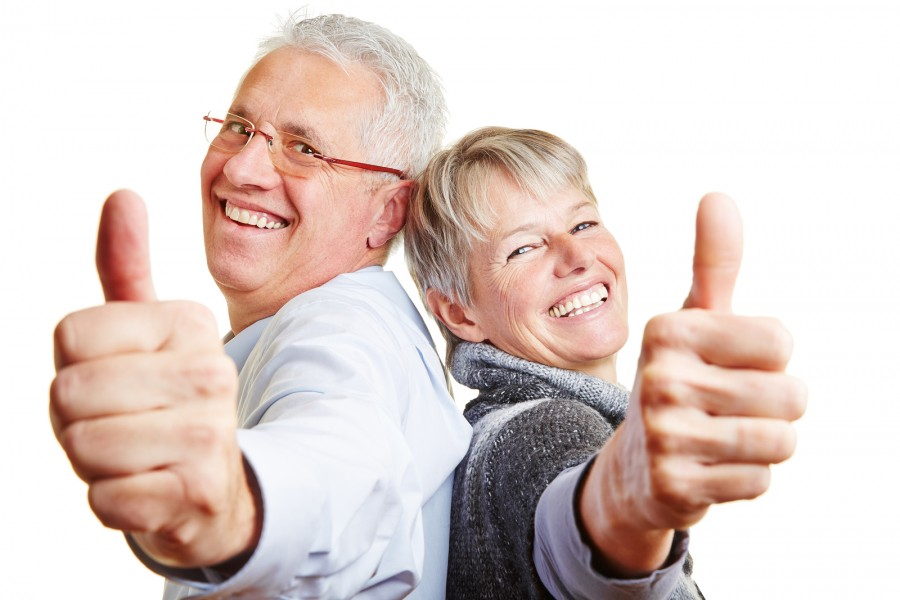 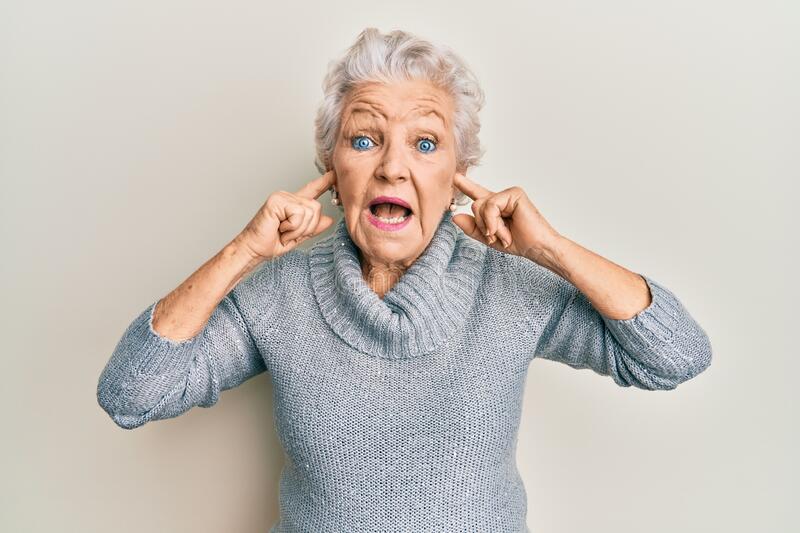 What do YOU think?
Questions?  Comments?  Concerns?